Poster Template 36” x 36”
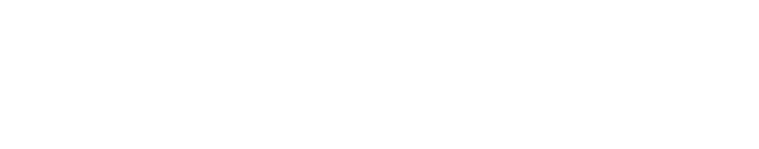 Author Names, Degree, Affiliation • Author Name, Degrees, Affiliation – Helvetica
Indiana University School of Medicine, IU Methodist Family Medicine Residency
ABSTRACT
RESULTS BLOCK 1
RESULTS TABLE
SUMMARY
Insert Content Here…Helvetica 18 pt. Justify left.
Insert Content Here…Helvetica 18 pt. Justify left.
Insert Content Here…Helvetica 18 pt. Justify left.
Insert Table Here…
BACKGROUND
Insert Content Here…Helvetica 18 pt. Justify left.
CONCLUSIONS
Insert Content Here…Helvetica 18 pt. Justify left.
RESULTS GRAPH
RESULTS BLOCK 2
Insert Content Here…Helvetica 18 pt. Justify left.
Insert Content Here…Helvetica 18 pt. Justify left.
MATERIALS
and METHODS
REFERENCE
Insert Content Here…Helvetica 18 pt. Justify left.
Insert Content Here…Helvetica 18 pt. Justify left.